Figure 4. Odor-responsive neurons in the mOFC were directionally selective. (a) Activity of a single cell during size ...
Cereb Cortex, Volume 24, Issue 12, December 2014, Pages 3310–3321, https://doi.org/10.1093/cercor/bht189
The content of this slide may be subject to copyright: please see the slide notes for details.
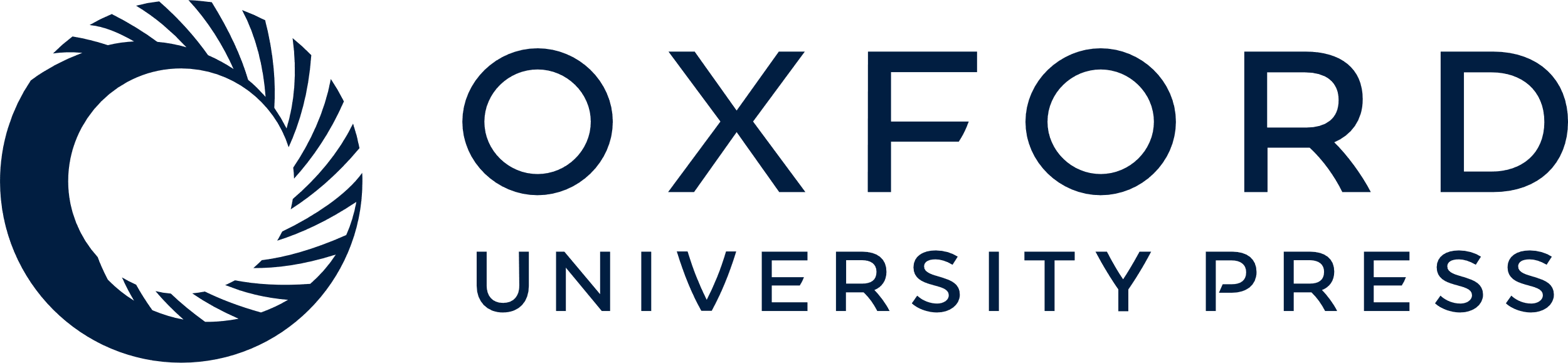 [Speaker Notes: Figure 4. Odor-responsive neurons in the mOFC were directionally selective. (a) Activity of a single cell during size blocks demonstrating higher firing when odor cues predicted a small reward on the left. (b) Average firing rate over all 41 odor-responsive neurons broken down by preferred and nonpreferred response direction. Preferred direction was defined for each cell by determining which trial type elicited the strongest firing. Filled = preferred direction; open = nonpreferred direction; dark gray = high value (short and big); light gray = low value (long and small). Activity is normalized by subtracting the mean and dividing by the standard deviation (z-score). Bins are 100 ms. Thickness of line reflects standard error of the mean (SEM). (c) Distribution of value indices taken during the odor epoch (see Methods) independently for preferred (black) and nonpreferred response directions (light gray). Light gray distributions are transparent, and dark gray thus indicates where black (preferred) and light gray (nonpreferred) overlap. The Wilcoxon test were used to determine whether the 2 distributions were significantly different from zero and from each other (P < 0.05).


Unless provided in the caption above, the following copyright applies to the content of this slide: © The Author 2013. Published by Oxford University Press. All rights reserved. For Permissions, please e-mail: journals.permissions@oup.com]